Practice assessment [2/2]
Year 7 French
Term 3 ‘applying your knowledge’
Date updated: 2/08/20
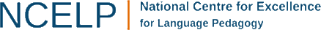 [Speaker Notes: Notes:
These practice assessment questions closely mirror the format of the various sections in the Term 3 ‘Applying your knowledge’ Assessments. However, there are only two question items per section in this practice sequence. The rubrics are almost exactly as they would appear in the real test.
The timings for each section have been left as for the real thing, in order for students to gain an appreciation of how long they would be working on each type of question. Please point out to them that working through the two example questions here may not take as long (though with any explanation and discussion as may be useful with the class factored in, it may be that longer is actually spent on each section than would be the case for the real test).
For the listening section, the audio is accessible via the ‘player’ button on the slide. The text is recorded only once; please click the play button again after 20 seconds have elapsed. N.B. Please advise students that the text is shorter than the one in the real assessment.
All of the vocabulary items are taken from the NCELP scheme of work leading up to the assessment week; these are not therefore frequency-referenced here.]
There are two marks for each item
Section A (Listening)
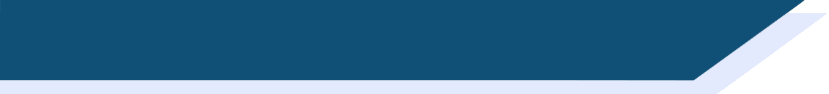 SECTION A (LISTENING)
You will hear Sophie talking about her and her brother Michel’s interests and plans.
Put a cross (x) under the person or people that the statement is about.
You will hear the story twice. There will be a 20 second pause in between. 
After hearing it twice, you will have another minute to finish the grid.

Who …?
1
x
x
[Speaker Notes: Transcript
Mon frère va à l’université aujourd’hui. Il est content. Il aime étudier les sciences et il aime sortir avec des amis. Je n’aime pas les sciences. Je vais apprendre une langue et habiter à l’étranger.
[20 SECOND PAUSE]. 
(Repeat:) Mon frère va à l’université aujourd’hui. Il est content. Il aime étudier les sciences et il aime sortir avec des amis. Je n’aime pas les sciences. Je vais apprendre une langue et habiter à l’étranger.]
Section B (Reading)
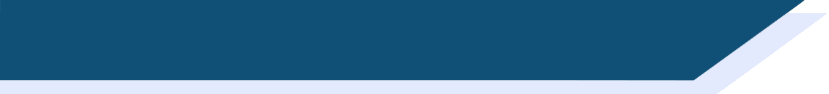 Sophie and her brother Michel are talking about the holidays.
Translate what they say into English. Write your answer in English in the box on the right.
This part of the test will take around 10 minutes.
« J‘aime passer les vacances à l‘étranger » 
dit Sophie.  
« J‘aime rester à la maison » dit Michel.
”I like to spend holidays abroad,” says Sophie.
___________________________________
”I like to stay at home,” says Michel.
___________________________________
1 mark awarded where the meaning of a phrase is fully communicated. 
0.5 mark awarded where the meaning of a phrase is partially communicated. 
Partial communication may be due to lack of clarity in the use of English grammar.
0 mark awarded where the meaning of a phrase is not communicated.
Section C (Writing)
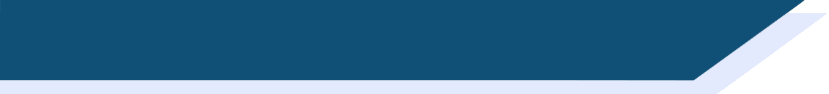 Read the text below about Michel’s weekend. Translate what it says into French. 
Write your answer in French on the right of the page.
This part of the test will take around 15 minutes.
Michel watches TV on Saturdays.

He goes into town with friends.
Michel regarde la télé le samedi.
_______________________________________________
Il va en ville avec des amis.
_______________________________________________
1 mark awarded where the meaning of a phrase is fully communicated and all or some of the features tested are accurately produced.
0.5 mark awarded where the meaning of a phrase is communicated but few or none of the features tested are accurately produced.
0 marks awarded where the meaning of a phrase is not communicated.
Section D (Speaking)
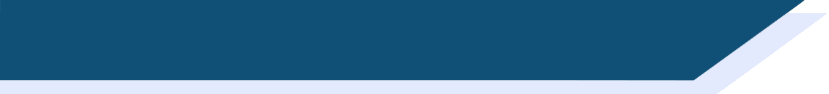 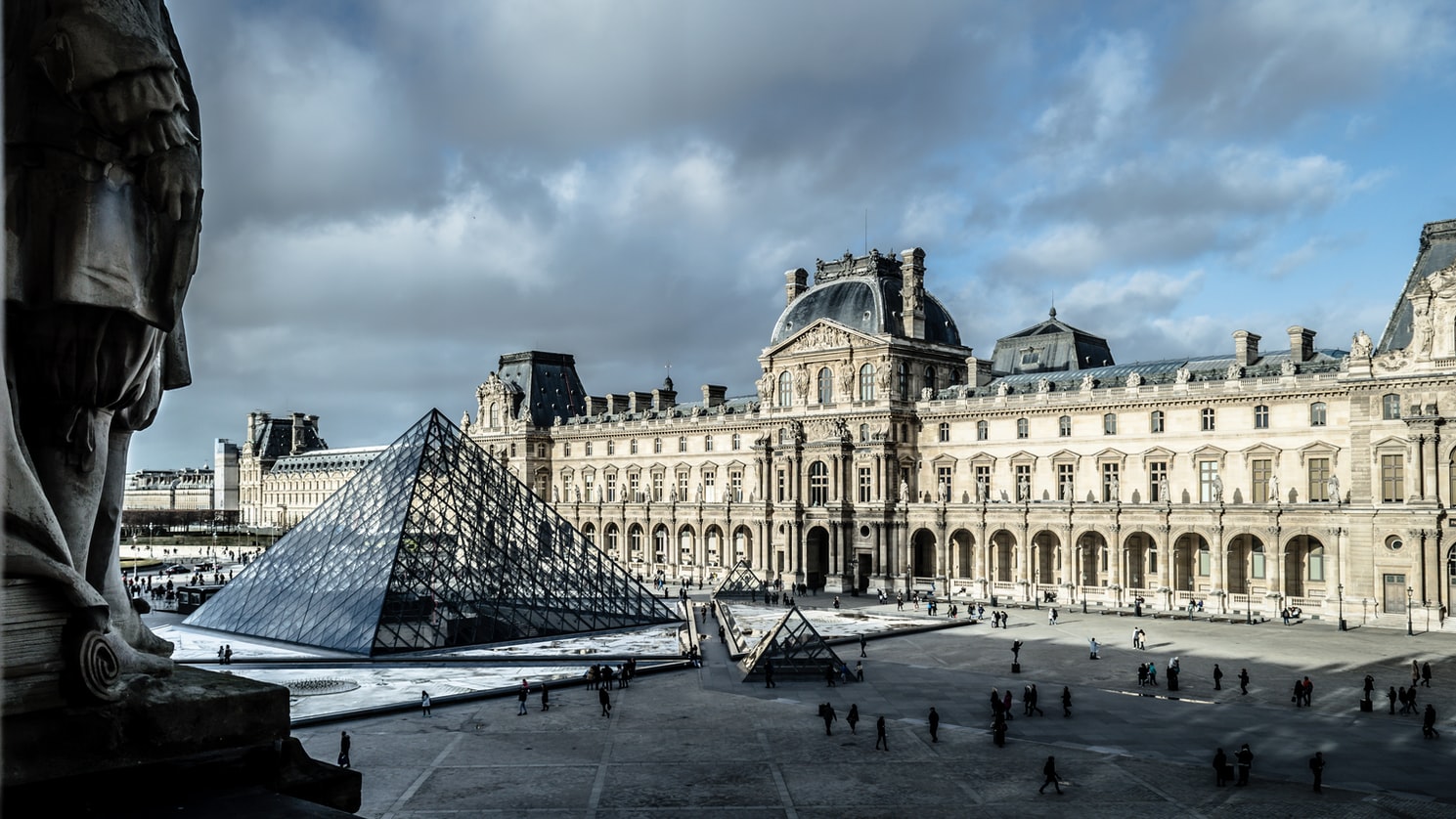 Look at the picture. 
It is now Saturday in the city centre.
Describe it to a friend 
by saying these sentences in French:
1. Voici le musée.
2. Le bâtiment est très grand.
1. Here is the museum.
2. The building is very big.
For meaning (per sentence):
2 marks awarded where the meaning of the sentence is fully communicated with little effort required 
on the part of the listener.
1 mark awarded where the meaning of the sentence is fully communicated with some effort required 
on the part of the listener.
0 marks awarded where the meaning of the sentence is not communicated.

For accuracy (per sentence):
2 marks awarded where all or most of the features tested are accurately produced.
1 mark awarded where some of the features tested are accurately produced.
0 marks awarded where few or none of the features tested are accurately produced.
Take up to one minute to think about what to say each time, but don’t write your sentences down. To help you work out what to say, 
try to break each sentence down into groups of words in your head. 

It doesn’t matter if you make a mistake - just have a go!

It doesn’t matter if you speak slowly - just keep going!
[Speaker Notes: When you do this part of the test, you will probably want to record it to send to your teacher.There are many ways to record and send audio.  Make sure you use the one your teacher recommends.If she or he doesn’t have a preference, there is a suggested platform to use given in the instructions on the test that you are now ready to download.Good luck for your test.  Now, close the video and click next on the page to download and complete your assessment.]